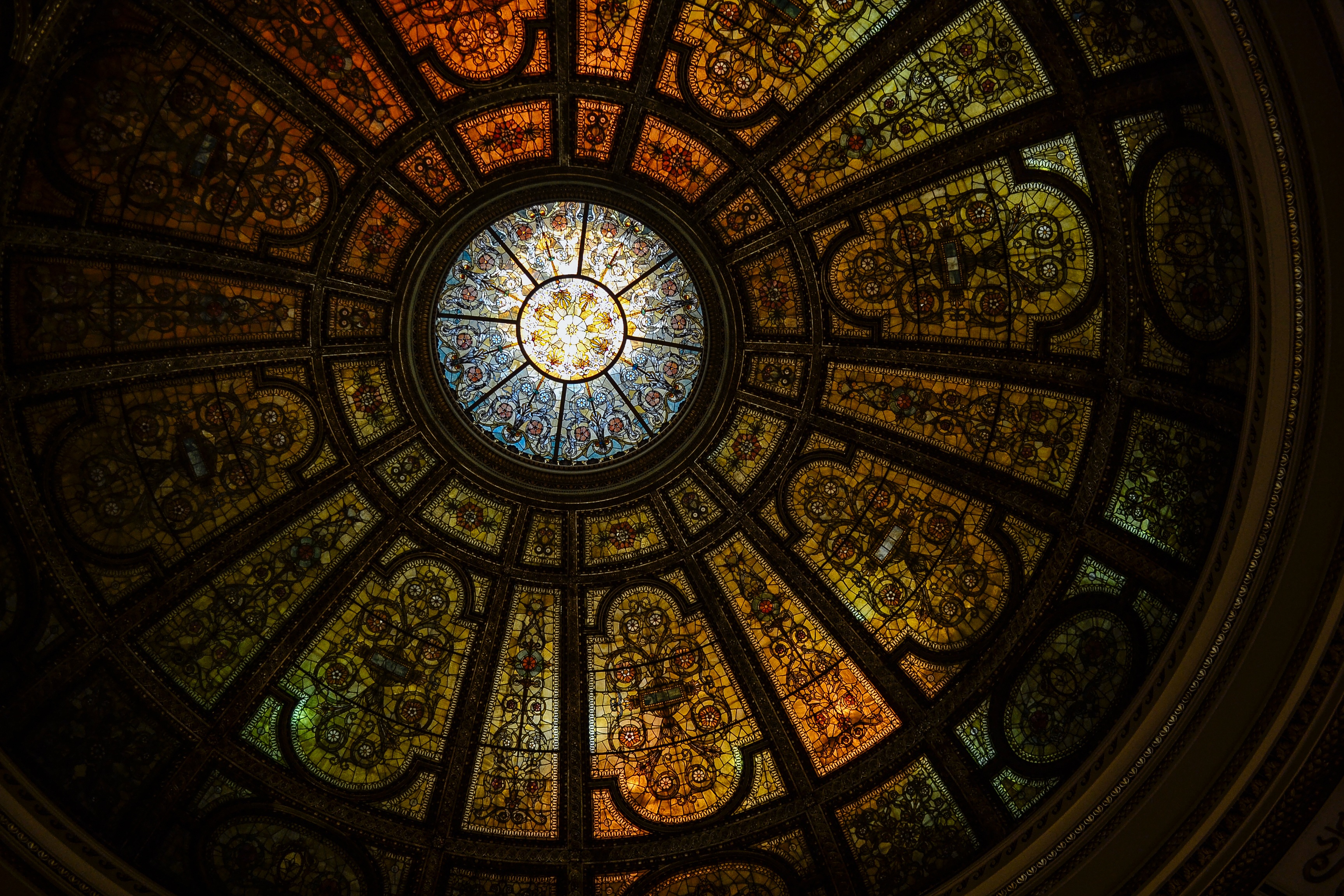 Session 1
What is this About?
t
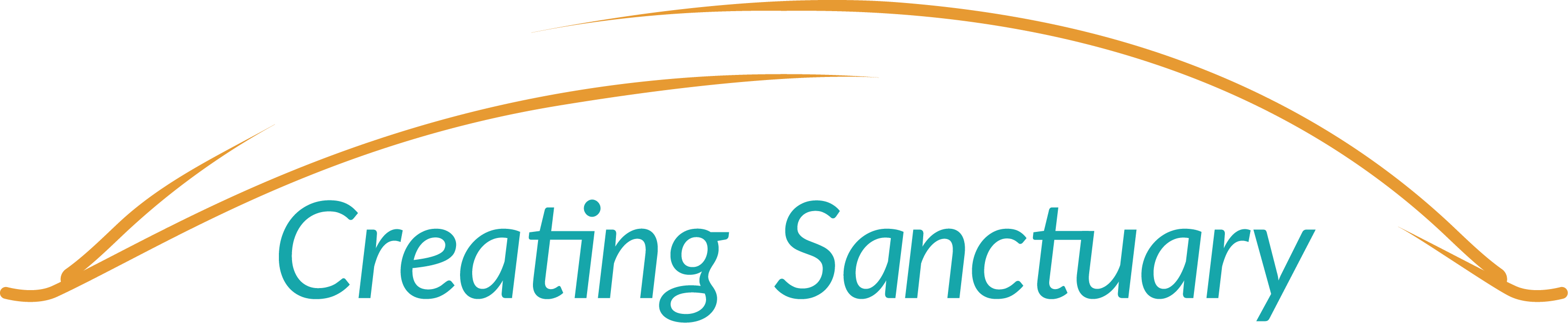 Every single person in the room today is unique. Diversity and difference are inescapable and joyful aspects of the Body of Christ.
Discuss some of the diversity and difference present
S1:1
It does not ask participants to change their minds on same sex relationships or same sex marriage.
Is this what you were expecting?
S1:2
‘A new command I give you: love one another. As I have loved you, so you must love one another. By this all people will know that you are my disciples if you love one another.’John 13:34-35
S1:3
We will spend time listening to stories and experiences of:
Church leaders
Members of the Lesbian, Gay and Bisexual community
At times this will involve:
hearing about the impact and effect of exclusion, and at times mistreatment
learning from brilliant examples of where differences have been embraced in an inclusive and diverse Body of Christ
S1:4
Ground Rules
As a community of people, we want to demonstrate the following Godly behaviours:
Love
Respectful Curiosity
Active Listening
Empathy
Creativity
Hope
S1:5
Ground Rules
Lesbian, Gay, Bisexual and Transgender people may be in the room. Their experiences will be treated with care and met with love.
Many LGBT+ people in Christian communities have experienced harm. We acknowledge the imbalance of power and privilege that has led to this. Their voices will be given additional respect.
We will listen carefully to each other, with respect, allowing all views to be heard, without interruption and consciously not speaking or behaving in a way that causes further harm to LGBT+ sisters and brothers.
S1:6
Ground Rules
We will seek to be genuine and honest.
What we say in this room is confidential, details are not for sharing without agreement.
We will be respectful. We will exercise grace. 
We will be careful with our language and recognise that we will sometimes hurt each other without meaning to. Your intention is not always your impact, but it’s the impact of our words that can cause hurt and create ‘unsafe’ experiences.
S1:7
Ground Rules
If in doubt, respectfully ask for clarification.
If something challenges you, embrace the challenge and try and learn from it.
If you feel unsafe or distressed at any time, it is important to leave the room, we will make sure someone is on hand to talk about what’s happened and how you’re feeling.
We will maintain confidentiality. We will not discuss information about other people without their informed consent. What we discuss together today, remains confidential.
S1:8
A Covenant Prayer:For Creating Sanctuary Together
Gracious God Under the shadow of your wings We find welcome embrace and compassionate love, And in the coming of your son amongst us, We encounter the outstretched arms of Love without limits.
Help us to be your covenant peopleReaching out to one another As Christ has reached out to us.
S1:9
As we journey together Help us  To be treated with care And met with love 
To listen to the voices of those least heard And encourage  all views to be respectedTo seek to be genuine and honestAnd not speak in ways that cause harm 
To hold each other’s stories  in confidence And exercise grace in our words and actions.
When disturbed or confused,To seek understanding
S1:10
When challenged or movedTo embrace the learning 
Help us on this journey to be strangers no longer, But pilgrims on the wayFor the sake of Jesus Who walks with us, breaks bread for us to share,and opens our eyes.
AMEN
S1:11
S1:12
“Woman, behold your son. Son behold your mother”John 19:26-27
S1:13
Pause to Reflect
God be in my head and in my understanding(How have we understood, what has enabled us to form these understandings)
God be in my eyes and in my looking (What have we seen? Lord, enable us to look again)
God be in my head and in my understanding(How have we understood, what has enabled us to form these understandings)
S1:14
God be in my eyes and in my looking (what have we seen? Lord, enable us to look again)
God be in my mouth and in my speaking (What have I said, have I kept silent when I should have spoken out?)
God be in my heart and in my thinking (What thoughts, stories, feelings do I carry in my heart that need to be re-visited?)
God be at my end, and at my departing.(God in all of life …my life always).
S1:15
Prayer
God our makerEach day is a little lifeEach night a tiny deathHelp us to live with faith and hope and love Lift our duty above drudgery
Let not our strength fail, or vision fadeIn the heat and burden of the day.
S1:16
Make us patient one with anotherIn the fret and jar of life,Remembering that each fights a hard fight And walks a lonely way.
Forgive us Lord,If we hurt one another.
Teach us a gentler tone, a sweeter charity of wordsAnd a more healing touch.
S1:17
Sustain us, O God, when we must face sorrow;Give us courage for the day and hope for the morrow.
Day by day , may we hold  your hand and look up into your face,Whatever befall,Until our work is finished and the day is done.
AMEN
S1:18
Closing Song
Brother sister let me serve youLet me be as Christ to you.Pray that I might have the graceTo let you be my servant, too.
We are pilgrims on a journey.Sisters, brothers, on the road
We are here to help each otherWalk the mile and bear the load.
S1:19
I will hold the Christ-light for youIn the night-time of your fear.I will hold my hand out to you;Speak the peace you long to hear.
I will weep when you are weeping.When you laugh, I’ll laugh with you.I will share your joy and sorrowTill we’ve seen this journey through.
S1:20
When we sing to God in heaven,We shall find such harmonyBorn of all we’ve known togetherOf Christ’s love and agony.
When we sing to God in heaven,We shall find such harmonyBorn of all we’ve known togetherOf Christ’s love and agony.
S1:21
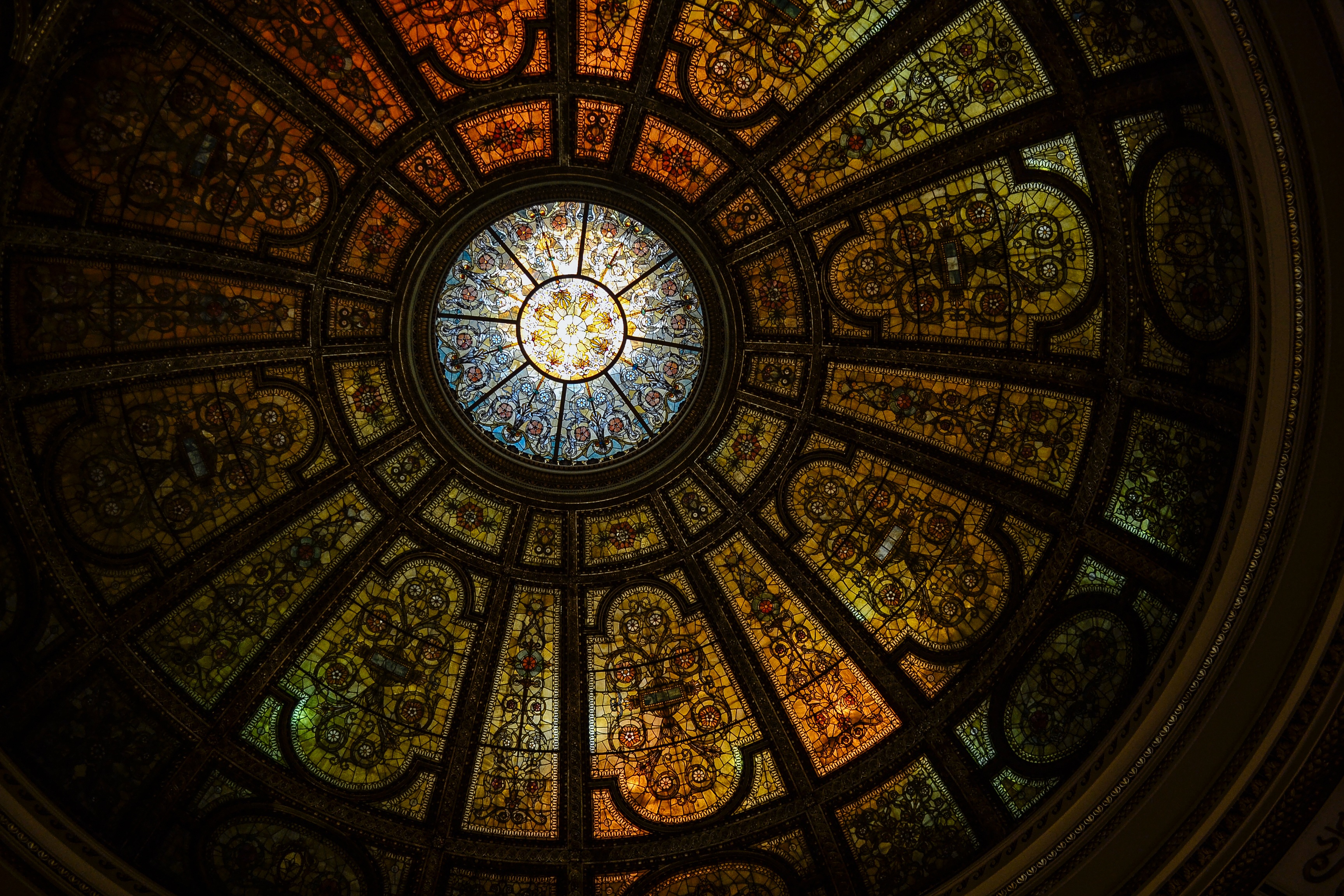 t
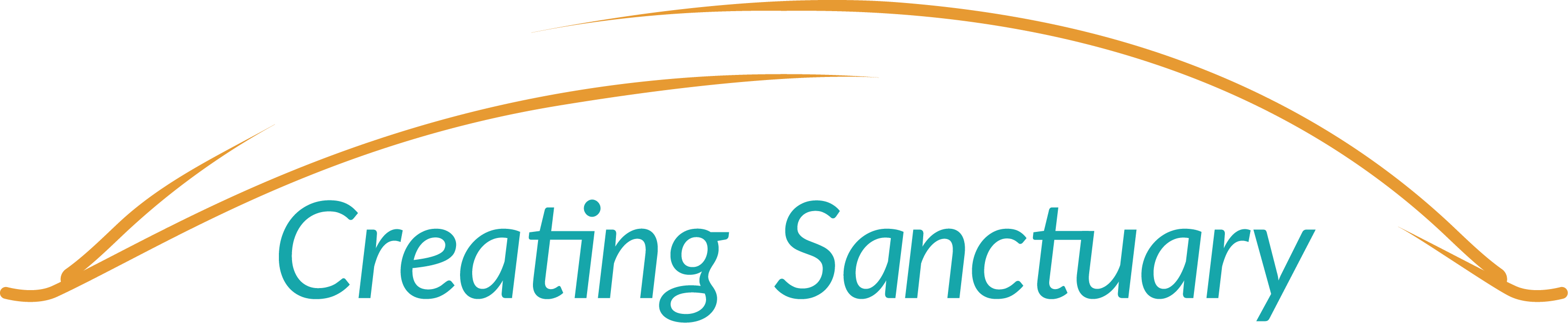 S1:22